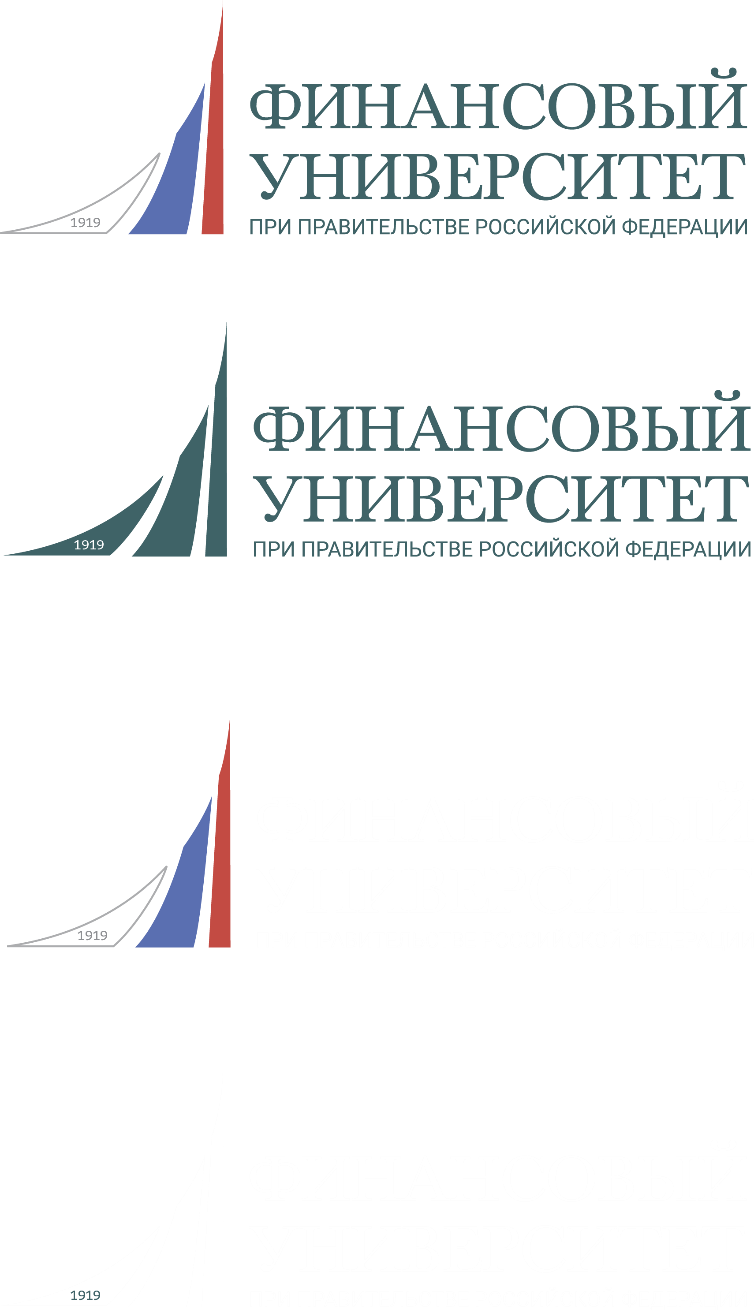 Федеральное государственное образовательное бюджетное учреждение высшего образования«Финансовый университет при Правительстве 
Российской Федерации»
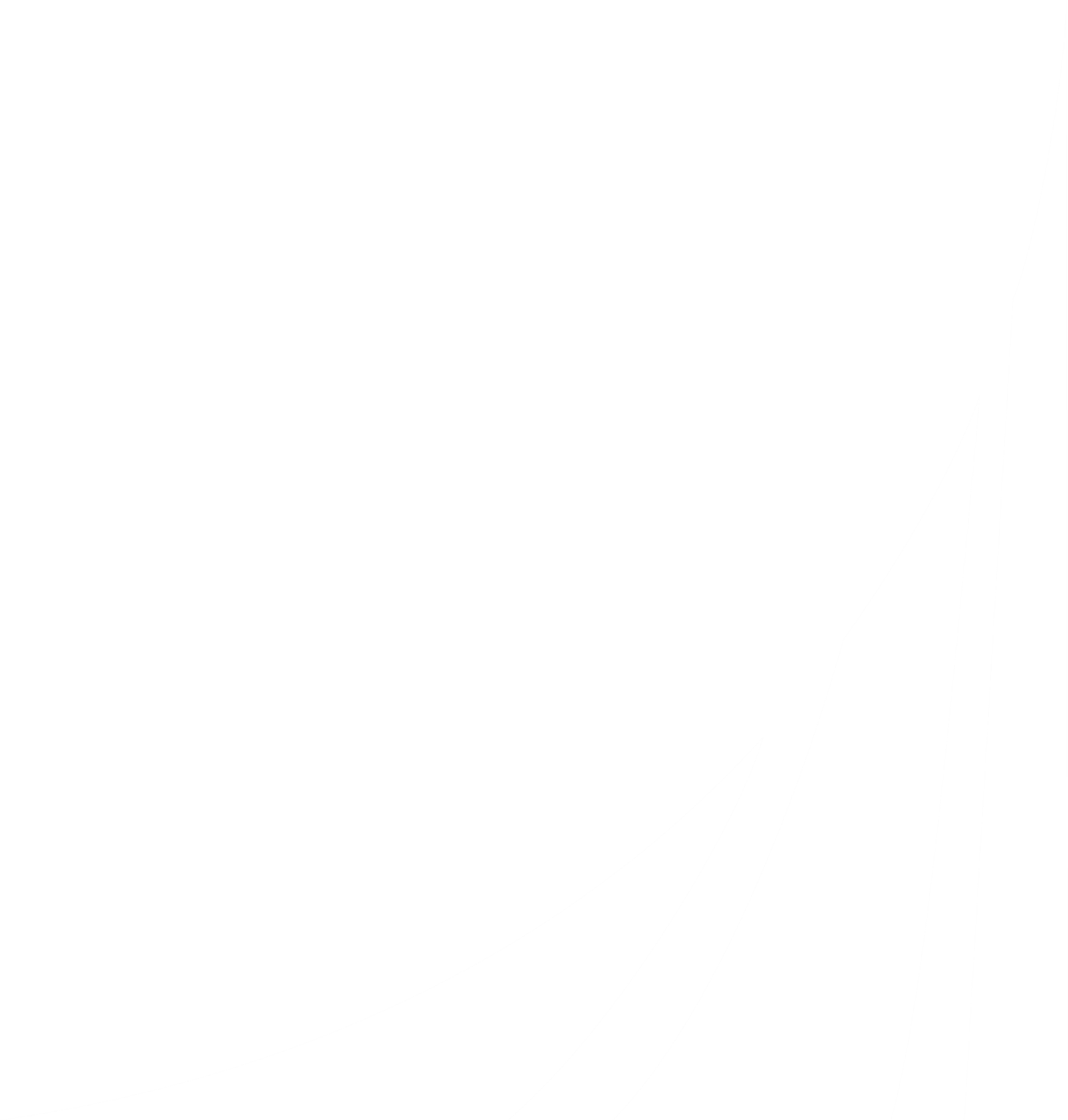 МЕЖДУНАРОДНЫЙ НАЛОГОВЫЙ ФОРУМ: «ЭКОНОМИКА И НАЛОГИ: МЕЖДУНАРОДНАЯ НАЛОГОВАЯ ПОВЕСТКА»

Круглый стол: «Налогообложение арбитражных управляющих»

Актуальные вопросы практики налогообложения арбитражных управляющих
доцент кафедры налогов и налогового администрирования Факультета налогов, аудита и бизнес-анализа
канд. эконом. наук, доцент, сертифицированный специалист АССА,
налоговый консультант
Тихонова Анна Витальевна
Москва 2024
Налог на доходы физических лиц (общие вопросы исчисления)
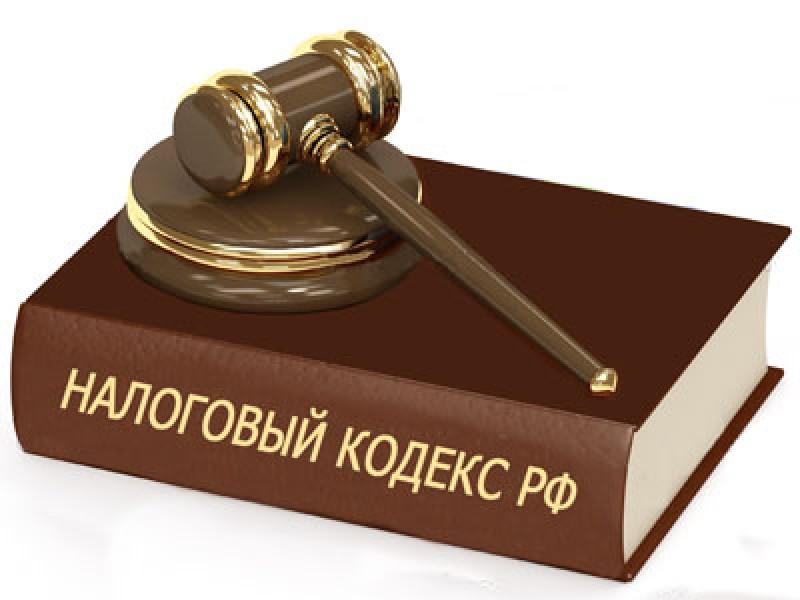 Участие арбитражный управляющих в исчислении НДФЛ
Письмо ФНС России от 03.11.2015 N СА-4-7/19206@
Определение ВС РФ от 28.02.2017 N 301-КГ17-634
Иная предпринимательская деятельность
Облагаемые доходы АУ (п.1 ст.20.6 ФЗ «О несостоятельности (банкротстве)»):
Федеральный закон от 23.11.2020 N 372-ФЗ
Изменение состава налоговых баз по НДФЛ (ст. 210 НК РФ)
Нерезиденты, попадающие под ставку 15%:
высококвалифицированные специалисты;
иностранцы, работающие по патенту; 
переселенцы в рамках госпрограммы; 
иностранцы, имеющие статус беженцев или получившие временное убежище;
члены экипажей судов, плавающих под российским флагом.
Совокупность баз определяется по-разному в зависимости от статуса налогоплательщика!
Применение ставки 15% для доходов свыше 5 млн рублей
Доходы, освобождаемые от налогообложения в пределах  установленных норм
Федеральный закон от 21.11.2022 № 443-ФЗ
СУТОЧНЫЕ их размеры (п. 1 ст. 217 НК РФ)
Письмо Минфина России от 11.09.2020 N 03-04-05/79828
Налоговая база по НДФЛ: доходы (ст. 227 НК РФ) –налоговые вычеты.
Профессиональный налоговый вычет может быть заменен фактически понесенными и документально подтвержденными расходами.
Убытки прошлых лет, понесенные физическим лицом, не уменьшают налоговую базу.
Особенности налогообложения командировочных расходов (в т.ч. представительских)
Сотрудник не отчитался по подотчетным суммам!
Удерживаем НДФЛ!
При невозможности: уведомляем письменно инспекцию!
Особенности налогообложения командировочных расходов (в т.ч. представительских)
Как удержать НФЛ:
Вариант 1: удержать из зарплаты, но только с согласия работника (Постановление ВС РФ от 1 сентября 2017 года N 53-АД17-3). Для этого нужно:
- не позднее месяца со дня истечения срока, установленного для возврата подотчетных сумм, издать приказ руководителя организации об удержании;
- ознакомить с этим приказом работника под роспись. Он должен написать, что согласен с суммой и основанием удержания.

Вариант 2: Если месячный срок пропущен либо работник не согласен с удержанием, взыскать с него долг можно только в судебном порядке в течение срока исковой давности.
Компенсация за задержку зарплаты
Письмо Минфина России от 20.09.2022 N 03-04-06/90892Письмо Минфина России от 06.10.2022 N 03-04-06/96573
Компенсация работодателя за задержку зарплаты - мера его материальной ответственности, а не возмещение сотруднику затрат. 
Эти суммы нужно облагать НДФЛ.
Ранее Минфин придерживался иного подхода (Письмо Минфина России от 11.03.2022 N 03-04-05/18004), с которым соглашалась и ФНС России (Письмо ФНС России от 11.04.2019 N БС-4-11/6839@).
Дата выплаты дохода с 2023 года:
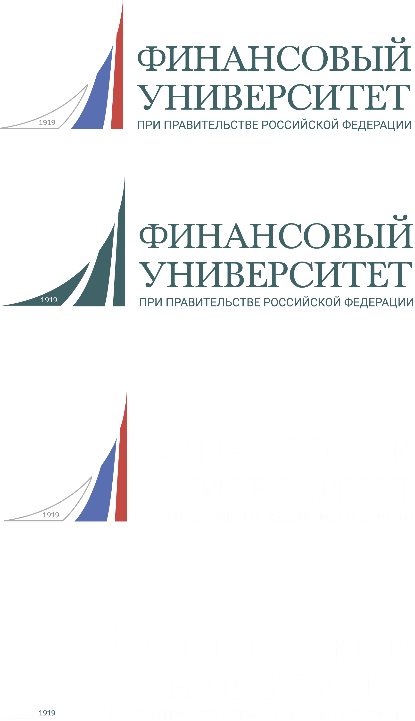 «Личные» вычеты арбитражных управляющих
Получаемые самостоятельно
Получаемые у налогового органа (Письмо ФНС России от 10.08.2012 N ЕД-4-3/13309@)
Социальные налоговые вычеты (ст. 219 НК РФ)
Инвестиционные налоговые вычеты (ст. 219.1 НК РФ)
Имущественные налоговые вычеты (ст. 220 НК РФ)
Стандартные налоговые вычеты (ст. 218 НК РФ).
Профессиональные налоговые вычеты (ст. 221 НК РФ) – только к «профессиональным» доходам.
не имеют работодателя и самостоятельно уплачивают НДФЛ
Вычеты на детей (с 2023 года)
В расчет предельной суммы дохода включаются только выплаченные суммы зарплаты:
Раздельный учет:
Профессиональные налоговые вычеты
Налоговые вычеты
Страховые взносы (общие вопросы исчисления)
Плательщики страховых взносов
Основные изменения по страховым взносам с 2023 года:
Новый подход:
Письмо ФНС России от 03.11.2021 N БС-4-11/15518@
Определение величины дохода частно-практикующими лицами для целей исчисления страховых взносов на ОПС
В целях определения размера страховых взносов на обязательное пенсионное страхование за себя плательщиками страховых взносов, указанными в подпункте 2 пункта 1 статьи 419 Налогового кодекса, уплачивающими НДФЛ, величина дохода от предпринимательской и (или) иной профессиональной деятельности подлежит уменьшению ими только на сумму профессиональных налоговых вычетов, предусмотренных статьей 221 Налогового кодекса.
Локальные нормативные акты (ЛНА)
Коллективный договор
А если выплата не предусмотрена коллективным договором?
Типичная ошибка: идентичный подход к обложению страховых взносов и НДФЛ
Компенсационные выплаты сотрудникам и особенности их обложения
Выплаты социального характера:
Единая предельная база для исчисления страховых взносов
Единый тариф страховых взносов
Постановление Правительства РФ от 10.11.2023 N 1883"О единой предельной величине базы для исчисления страховых взносов с 1 января 2024 г."
для исчисления страховых взносов на ОСС на случай временной нетрудоспособности и в связи с материнством с учетом предлагаемой индексации составит сумму, не превышающую 1 032 000 рубля нарастающим итогом с 1 января 2022 г.;
для исчисления страховых взносов на ОПС с учетом увеличенного в 12 раз размера средней заработной платы на 2022 год и повышающего коэффициента составит сумму, не превышающую 1 565 000 рублей нарастающим итогом с 1 января 2022 г.
30% - до предельной базы, ??? - сверх нее
Объединение 2023 – 1917000 руб.
Объединение 2024 – 
2 225 000 руб.
Индексация на (16,4%)
Единый тариф страховых взносов
При превышении предельной базы:
П. 3 ст. 425 НК РФ
П. 5.1. ст. 421 НК РФ
С сумм выплат и иных вознаграждений в пользу физического лица, превышающих установленную на соответствующий расчетный период единую предельную величину базы для исчисления страховых взносов, определяемую нарастающим итогом с начала расчетного периода, страховые взносы не взимаются, если иное не установлено настоящей главой.
Начиная с 2023 года устанавливаются тарифы страховых взносов ..., если иное не предусмотрено настоящей главой:
1) в пределах установленной единой предельной величины базы для исчисления страховых взносов - 30 процентов;
2) свыше установленной единой предельной величины базы для исчисления страховых взносов - 15,1 процента.
Единая предельная база для исчисления страховых взносов
Расширение облагаемых доходов
суммы денежного содержания (ежемесячного денежного вознаграждения) и иные выплаты, получаемые прокурорами и следователями, а также судьями федеральных судов и мировыми судьями, выплаты и иные вознаграждения, осуществляемые в пользу обучающихся в профессиональных образовательных организациях, образовательных организациях высшего образования по очной форме обучения за деятельность, осуществляемую в студенческих отрядах по трудовым договорам или по гражданско-правовым договорам, предметом которых являются выполнение работ и (или) оказание услуг (ранее ОПС не облагались);
любые вознаграждения, выплачиваемые физическим лицам по договорам ГПХ, в том числе по договору авторского заказа, договору об отчуждении исключительного права на РИД, издательскому лицензионному договору, лицензионному договору о предоставлении права использования РИД (ранее СС не облагались);
суммы выплат и иных вознаграждений по ТД и ГПД в пользу иностранных граждан и лиц без гражданства, временно пребывающих на территории Российской Федерации.
Фиксированный платеж ОСВ для ИП: 
Федеральный закон от 31.07.2023 № 389-ФЗ
Фиксированные взносы для ИП на 2023 и 2024год
Взносы на ОПС зависят от дохода за год:
До 300 тыс. руб. - только фиксированный платеж;
Свыше 300 тыс. руб. -  1% от превышения. 
Общая сумма взносов на ОПС не может быть больше  257 061 руб. в 2023 г., 277 571 руб. в 2024 г.
Считать взносы пропорционально количеству календарных месяцев, в течение которых велась деятельность. За неполный месяц – пропорционально календарным дням (П. 3–5 ст. 430 НК РФ, письма ФНС от 26.04.2017 № БС-4-11/7990 и УФНС по Москве от 09.07.2020 № 27-18/106601)
Дата начала деятельности для расчета взносов - дата регистрации арбитражного управляющего в Росреестре.
Письмо Департамента налоговой политики Минфина России от 18 августа 2020 г. № 03-15-05/72306
Тарифы страховых взносов для малого и среднего бизнесаНеприменимы для АУ!!!
В случае исключения из реестра МСП пониженные тарифы страховых взносов не применяются с 1-го числа месяца, в котором плательщик страховых взносов был исключен из реестра МСП
Федеральный закон от 02.07.2021 N 305-ФЗ
"О внесении изменений в части первую и вторую Налогового кодекса Российской Федерации и отдельные законодательные акты Российской Федерации«: ОБЩЕПИТ (с 01.01.2022)
Порядок уплаты НДФЛ и страховых взносов и сдачи отчетности
Федеральный закон от 14.07.2022 № 263-ФЗ
При определении размера совокупной обязанности не учитываются:
1) суммы НССВ подлежащих уменьшению на основании налоговых деклараций (расчетов), уточненных налоговых деклараций (расчетов), предусматривающих уменьшение подлежащих уплате сумм НССВ если со дня истечения установленного законодательством о налогах и сборах срока уплаты соответствующих налога, сбора, страховых взносов прошло более трех лет, за исключением случаев осуществления налоговым органом перерасчета НССВ по основаниям, предусмотренным НК РФ, и случаев восстановления судом указанного срока, если причины его пропуска признаны судом уважительными;
2) суммы налогов, государственной пошлины, в отношении уплаты которой судом выдан исполнительный документ, иных сборов, страховых взносов, пеней, штрафов, процентов, по которым истек срок их взыскания, до даты вступления в законную силу судебного акта о восстановлении пропущенного срока либо судебного акта о взыскании таких сумм;
3) суммы НССВ, пеней, штрафов, процентов, указанных в вынесенном налоговым органом решении о привлечении к ответственности за совершение налогового правонарушения или решении об отказе в привлечении к ответственности за совершение налогового правонарушения, если судом были приняты меры предварительной защиты (обеспечительные меры), - до дня вступления в законную силу судебного акта об отмене (замене) указанных мер предварительной защиты (обеспечительных мер) либо до дня принятия вышестоящим налоговым органом решения по соответствующей жалобе, повлекших прекращение приостановления полностью или в части действия решения налогового органа о привлечении к ответственности за совершение налогового правонарушения или решения об отказе в привлечении к ответственности за совершение налогового правонарушения;
4) уплаченные налогоплательщиком не в качестве единого налогового платежа суммы налога на профессиональный доход, сбора за пользование объектами животного мира и сбора за пользование объектами водных биологических ресурсов;
5) НДФЛ с доходов иностранных граждан, работающих в РФ на основании патента;
6) взносы на травматизм.
Федеральный закон от 29.05.2023 № 196-ФЗ
Изменен порядок списания денежных средств с ЕНС (статья 45 НК РФ «Исполнение обязанности по уплате налога, сбора, страховых взносов»; статья 78 «Зачет сумм денежных средств, формирующих положительное сальдо единого налогового счета»)
Федеральный закон от 27.11.2023 № 539-ФЗ
Меняется порядок уплаты НДФЛ и подачи уведомлений с 2024 г.
НДФЛ за себя по налоговой декларации уплачивается по месту учета налогоплательщика в срок не позднее 15 июля года, следующего за истекшим налоговым периодом.
Авансовые платежи по итогам первого квартала, полугодия, девяти месяцев уплачиваются не позднее 25-го числа первого месяца, следующего соответственно за первым кварталом, полугодием, девятью месяцами налогового периода.
Сравнение исчисления НДФЛ (до и после 01.01.2024):
НДФЛ 28.04.24
НДФЛ 03.04.24
Отчетность по страховым взносам
Сроки сдачи отчетности (п. 7 ст. 431 НК РФ):
расчет по страховым взносам - не позднее 25-го числа месяца, следующего за расчетным (отчетным) периодом;
персонифицированные сведения о физических лицах, включающие персональные данные физических лиц и сведения о суммах выплат и иных вознаграждений в их пользу за предшествующий календарный месяц, - не позднее 25-го числа каждого месяца, следующего за истекшим.
Отчетность по НДФЛ
Сроки подачи расчета 6-НДФЛ: за квартал, полугодие и 9 месяцев нужно отчитаться не позднее 25-го числа следующего месяца, а за год - не позднее 25 февраля.
Налоговая декларация 3-НДФЛ представляется не позднее 30 апреля года, следующего за истекшим налоговым периодом.
В случае прекращения деятельности до конца налогового периода налогоплательщики обязаны в 5дневный срок со дня прекращения такой деятельности представить налоговую декларацию о фактически полученных доходах в текущем налоговом периоде.
Отчетность по страховым взносам
Сроки уплаты ОСВ:
Личные и «предпринимательские» налоги ИП и частно-практикующих лиц
Личные налоги ФЛ и налоги как ИП, частно-практикующего лица объединили!
Просрочка уплаты личных налогов м.б. списана с ЕНС. Например, АУ не уплатил транспортный налог за личное авто до 01.12. Начисленные пени могут быть списаны вместо уплаты фиксированных страховых взносов…
Благодарю за внимание!Контакты: AVTihonova@fa.ru